The First 100 Days As CIO
Partner with Info-Tech for success in this crucial period of transition.
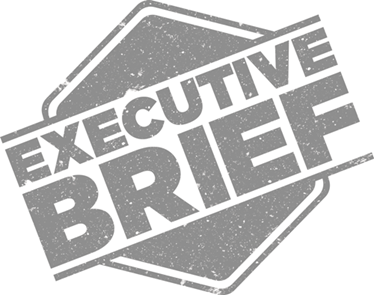 ANALYST PERSPECTIVE
The first 100 days refers to the 10 days before you start and the first three months on the job.
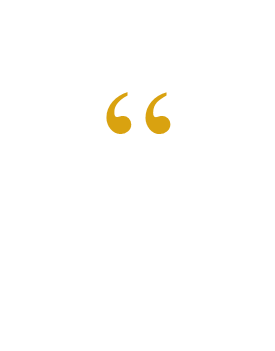 The original concept of ‘the first 100 days’ was popularized by Franklin Delano Roosevelt, who passed a battery of new legislation after taking office as US president during the Great Depression. Now commonly extended to the business world, the first 100 days of any executive role is a critically important period for both the executive and the organization. 
But not every new leader should follow FDR’s example of an action-first approach. Instead, finding the right balance of listening and taking action is the key to success during this transitional period. The type of the organization and the mode that it’s in serves as the fulcrum that determines where the point of perfect balance lies. An executive facing a turnaround situation will want to focus on more action more quickly. One facing a sustaining success situation or a realignment situation will want to spend more time listening before taking action.
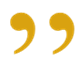 Brian Jackson, 
Research Director, CIO Info-Tech Research Group
Executive summary
Foundational understanding must be achieved before you start.Hit the ground running before day one by using company documents and initial discussions to pin down the company’s type and mode.
Listen before you act (usually).In most situations, executives benefit from listening to peers and staff before taking action.
Identify quick wins early and often.Fix problems as soon as you recognize them to set the tone for your tenure.
You’ve been promoted from within to the role of CIO.
You’ve been hired externally to take on the role of CIO.
Studies show that two years after a new executive transition, as many as half are regarded as failures or disappointments (McKinsey). First impressions are hard to overcome, and a CIO’s first 100 days are heavily weighted in terms of how others will assess their overall success. The best way to approach this period is determined by both the size and the mode of an organization.
Work with Info-Tech to prepare a 100-day plan that will position you for success.
Collaborate to collect the details needed to identify the right mode for your organization and determine how it will influence your plan.
Use Info-Tech’s diagnostic tools to align your vision with that of business executives and form a baseline for future reference.
The First 100 Days: Roadmap
THE 100-DAY PLAN
C
A. FOUNDATIONAL PREPARATION
CIO-CEO Alignment
CIO Business Vision Survey
IT M&G Diagnostic
IT Staffing Assessment
B. MANAGEMENT’S EXPECTATIONS
C. ASSESSING THE IT TEAM
D. ASSESSING THE KEY STAKEHOLDERS
E. DELIVER FIRST-YEAR PLAN
30
-10
90
60
0
INFO-TECH DIAGNOSTICS
Concierge service overview
Organize a call with your executive advisor every two weeks during your first 100 days. Info-Tech recommends completing our diagnostics during this period. If you’re not able to do so, instead complete the alternative activities marked with (a).